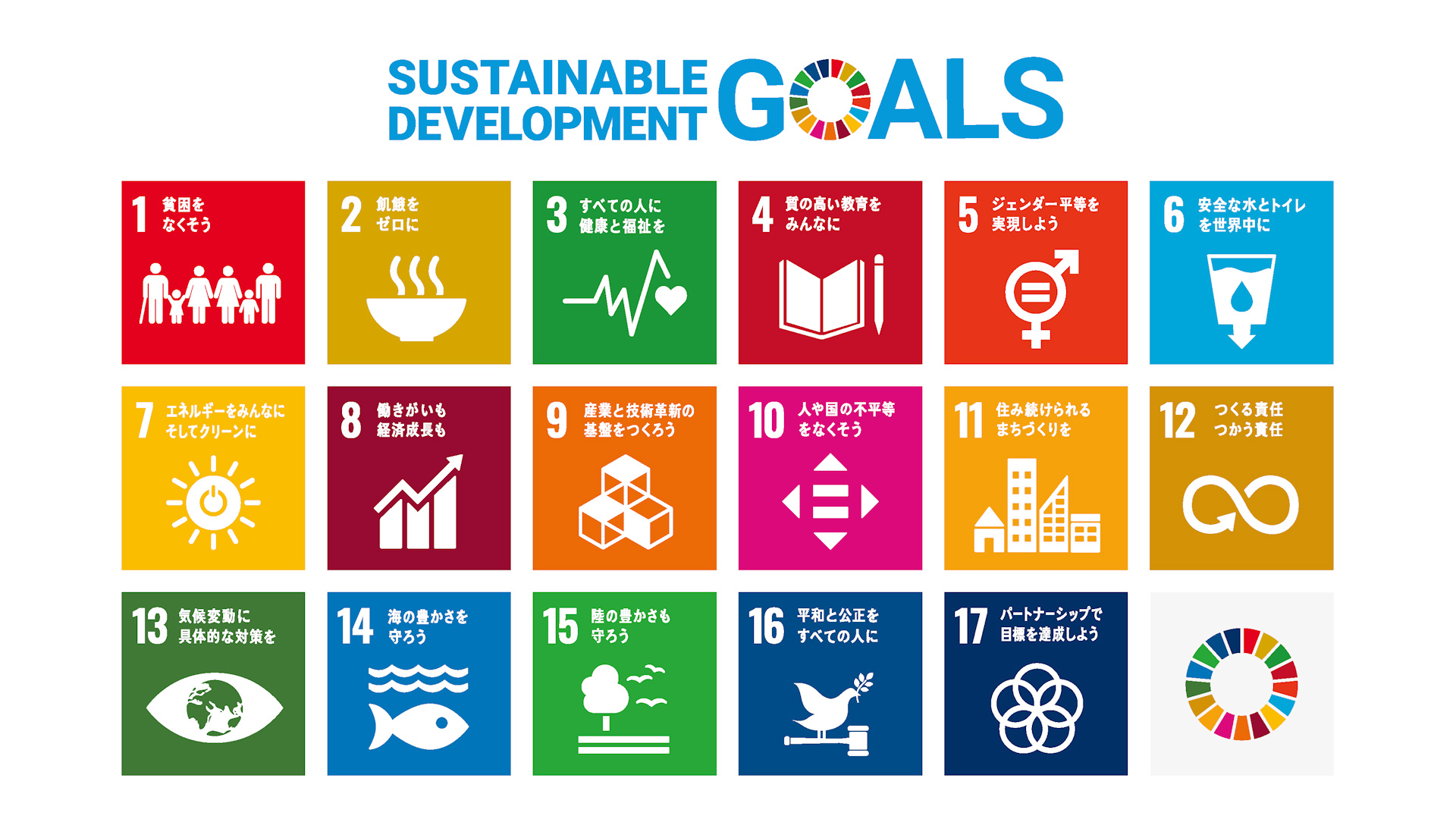 発表用ワークシート　　（スライド作り）
※　自分が調べたことをもとに、それぞれのスライドにどのようなことを書き加えればよいか、例文を参考にしてまとめてみよう。
１
企業のSDGｓへの取組
（　　　　　　　）に関わって
（　　　組）　　　　名前（　　　　　　　　　　　　　　）
２
「ノート」を選んだ理由
身近で誰でも使うものだから（例）
３
SDGｓへの取組
○○社では、「森林認証紙」を使用したノートにFSCマークを付け、他のノートと区別している。（例）
４
SDGsとの関連
○○社の森林認証のFSCマークは、SDGｓの目標15の「陸の豊かさも守ろう」に関係している。（例）
５
調べてわかったこと
身近なノートを作るにも、さまざまな環境に配慮しながら作られていることがわかった。（例）
６
感想
これからノートを買うときには、表紙のデザインだけでなく、森林環境のことも考えて作られた商品かどうかにも注目して買いたいと思った。（例）